EGI-ACE Project Overview
EGI Advanced Computing for EOSC
Gergely Sipos
Head of Services, Solutions, Support
EGI Foundation
EGI-ACE Overall objective
H2020 Call INFRAEOSC-07-2020 - Increasing the service offer of the EOSC Portal
Topic (a1) - Distributed and cloud computing resources
Implement the Compute Platform of the European Open Science Cloud and contribute to the EOSC Data Commons by delivering integrated computing, platforms, data spaces and tools as an integrated solution that is aligned with major European cloud federation projects and HPC initiatives.
8 Million Euro (EC Grant) + 2.4 Million Euro (EGI.eu contribution)
30 months, expected start in Jan 2021
EOSC-Exchange
EGI-ACE specific objectives
O4
O1
O5
FederatedData
EGI-ACE
O2
O3
EOSCCore
Consortium Overview and Service Providers
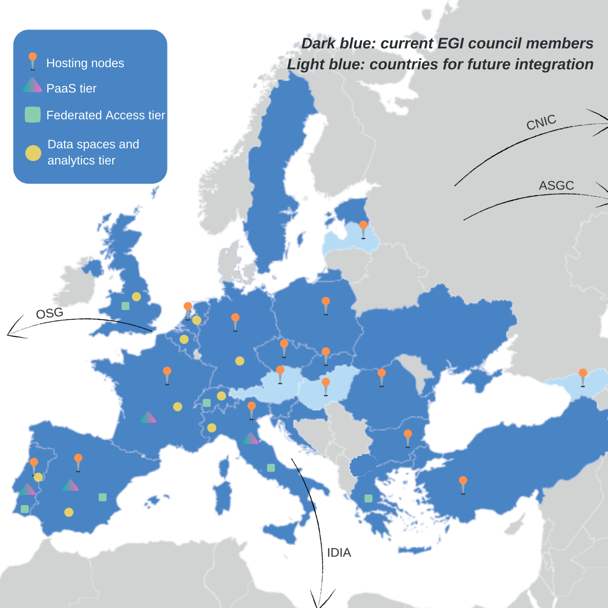 EGI Foundation as coordinator
33 participating partners, 23 third-parties
Consortium at a glance
16 partners to deliver HTC, HPC and cloud resources
12 user access and platform solution providers
21 providers from 13 communities to deliver data spaces
12 federation service providers

57% of the budget for service provisioning
Tier service architecture
Data Spaces
and Analytics
Data and thematic data analytics and processing tools
EOSC portal
Green Deal Data Space
Health Data Space
Fundamental Science Data Space
Platforms
generic added-value platform level services
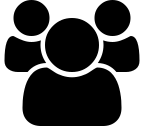 Interactive Computing
Automated Cluster deployment
Distributed AI training
Workload Management
EOSC
 users
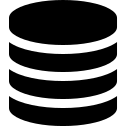 Federated Data
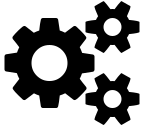 Federated Compute
Service Management, Tools, Processes, Policies
Federated
Access
Federation-wide management of data and computing
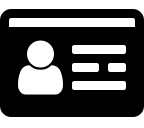 Federated Identity
Federated 
Resources
Compute and storage facilities
Research Clouds
HTC
Public Clouds
HPC
Hosting nodes – Cloud & HTC
Allocation for communities within the project AND for new EOSC users
Increasing capacity (Cloud and HTC):
Phase 1 (month 1-10) ⇒ 13.8 Million CPU hours/41,300 GPU hours/7.5 PB/month
Phase 2 (month 11-20) ⇒ 27.6 Million CPU hours/83,000 GPU hours/15 PB/month
Phase 3 (month 21-30) ⇒ 41.4 Million CPU hours/124,000 GPU hours/23 PB/month

Mix of funding mechanisms
Virtual Access: 

Grants enabling policy-based access (EGI Cloud Federation + new partners):


Pay-for-use:
Diverse locationsANDcompute flavors
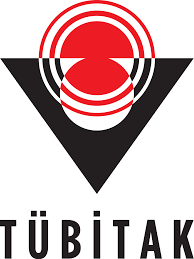 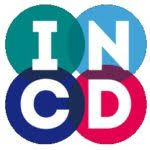 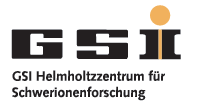 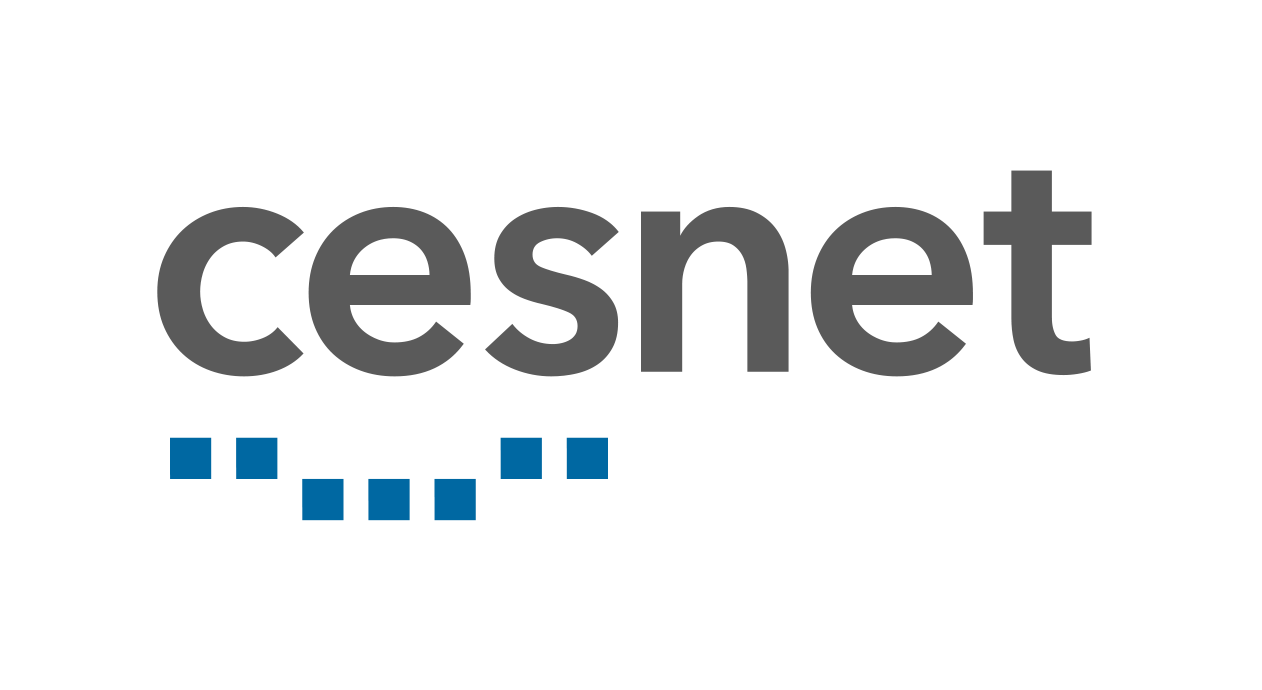 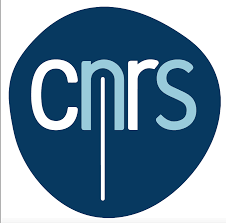 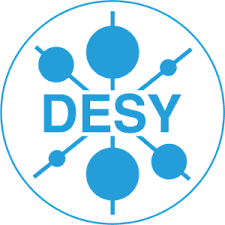 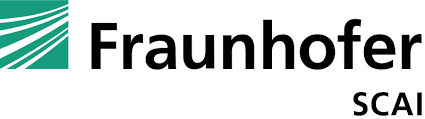 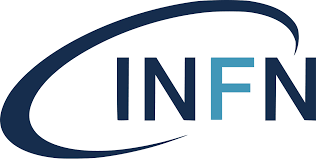 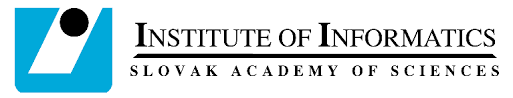 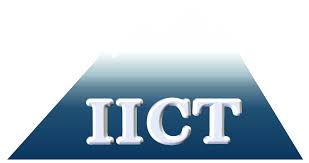 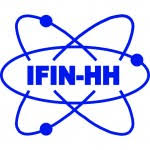 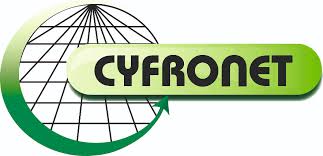 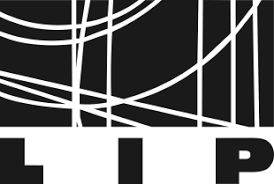 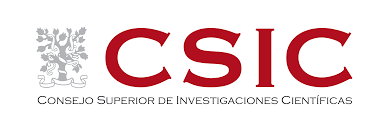 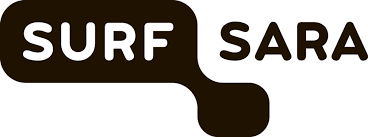 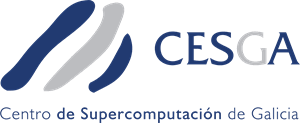 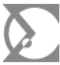 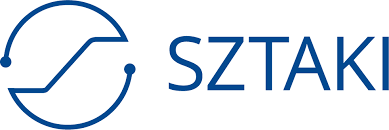 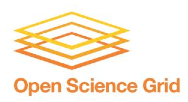 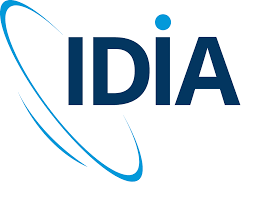 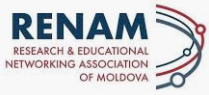 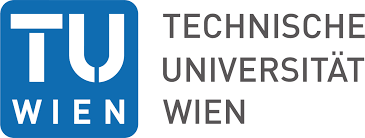 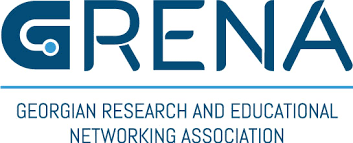 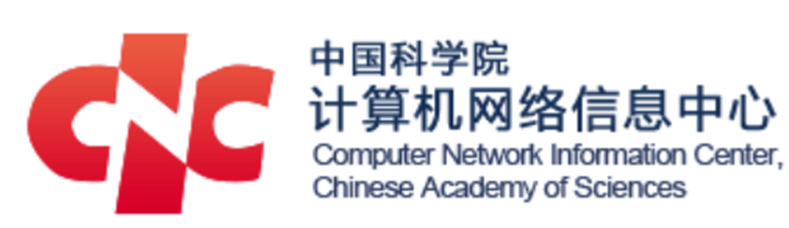 Latvia
Hungary
Georgia
Moldova
Austria
China
USA
South Africa
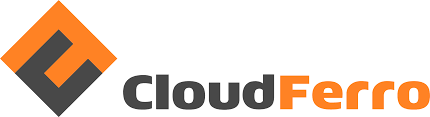 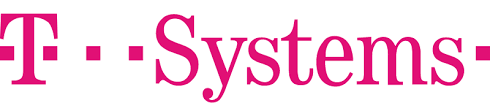 HPC infrastructure
Objective: Interoperability guidelines for HPC systems with the EOSC Cloud Compute platform
Best ways  to present HPC systems via the EOSC portal
Best ways for user interaction (AAI, containers, accounting, helpdesk, …)
Hybrid workflow support
Organising HPC user support in EOSC
Activities:
Pilot sites: 
Scientific validation: 
Extreme Light Infrastructure (Nuclear Physics)
High Energy Physics
Earth System Modelling (Climate research)
PROMINENCE Fusion physics
Coordination with broader HPC landscape:
Benefitting from the EGI federation capabilities
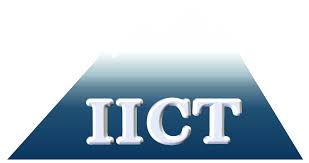 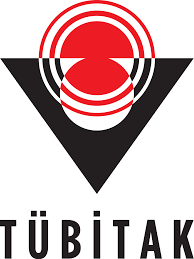 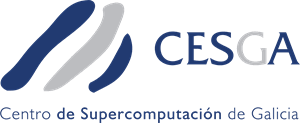 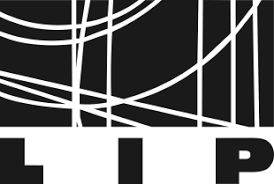 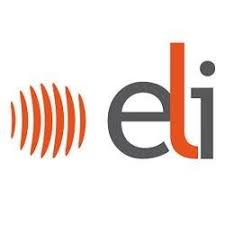 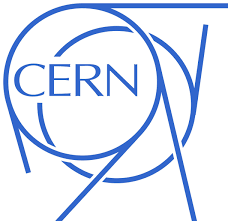 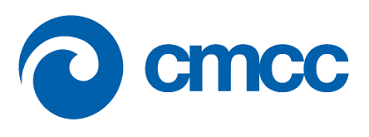 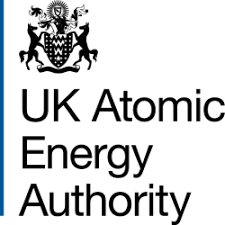 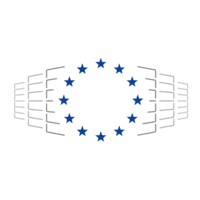 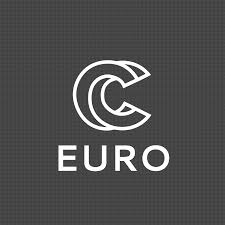 From theEGI channels
From theEOSC Portal
From theconsortium
Access and platforms
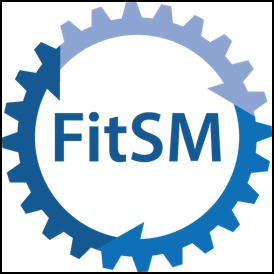 Resource brokering and allocation process
(Service Level Management)
e.g. A communityallocationfromEGI
e.g.ENESdataspace
e.g. A project from EOSC Portal
Access interfaces/environments(e.g. AppDB, EC3, OpenStack dashboard, SPIDER, Notebooks-Binder, APIs, etc.)
Data management(FTS, DataHub, RUCIO, OpenRDM)
Application/workload management (CVMFS, AppDB, DIRAC, DEEP, DODAS, INDIGO-PaaS)
Authentication-authorization infrastructure (Check-in)
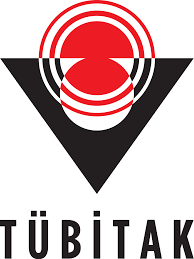 Additional EGI federated sites
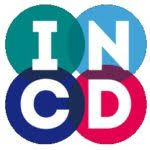 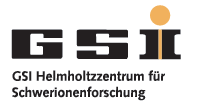 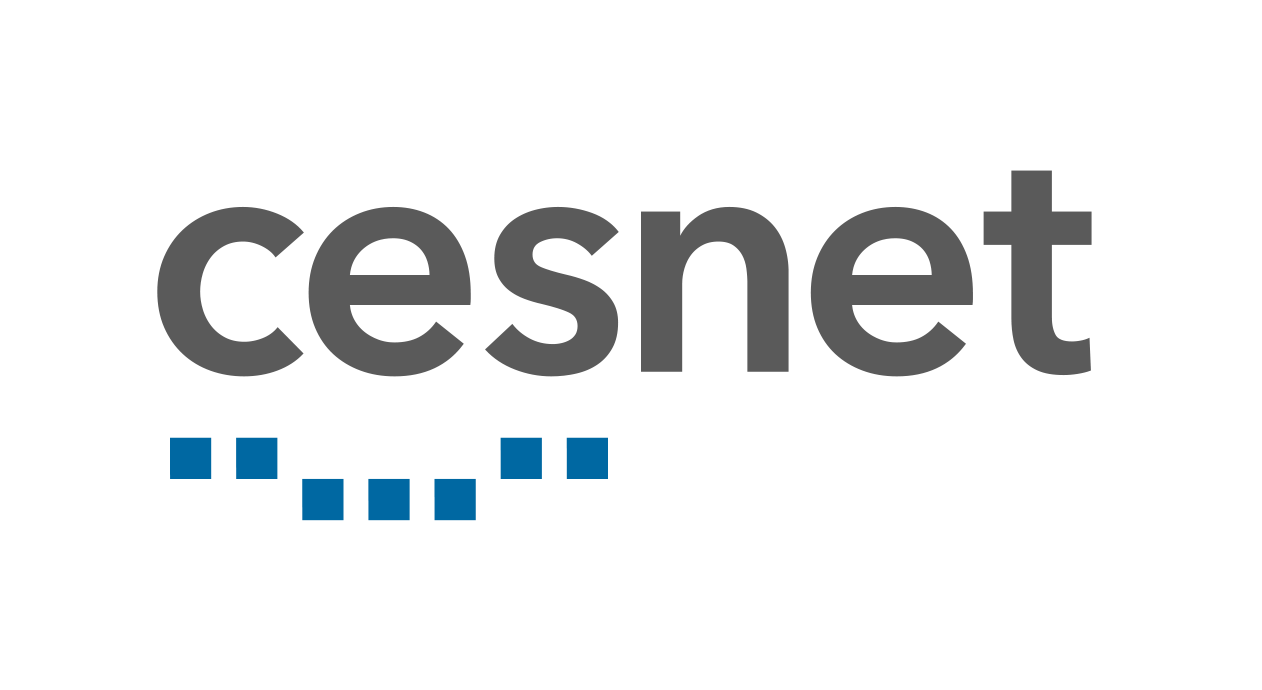 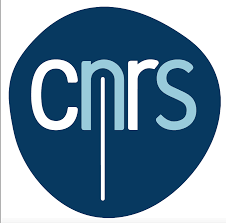 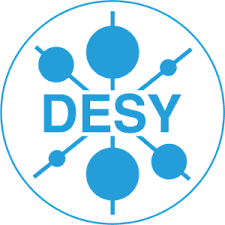 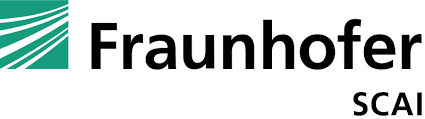 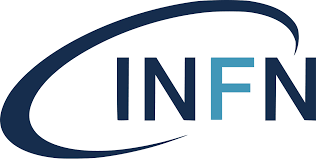 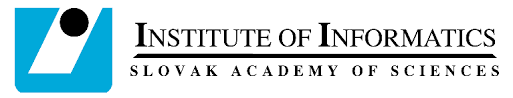 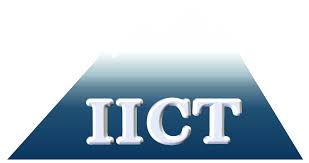 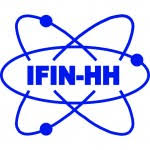 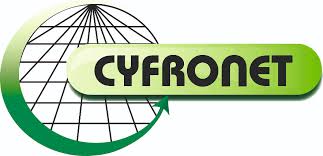 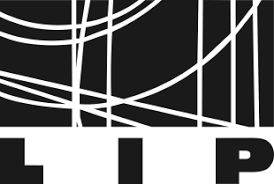 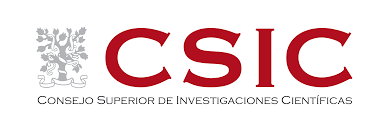 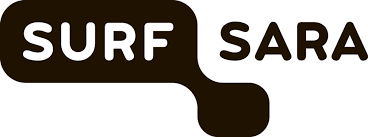 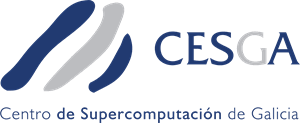 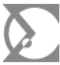 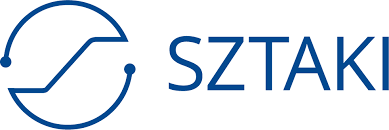 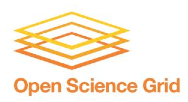 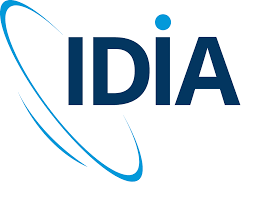 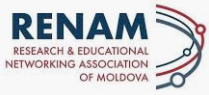 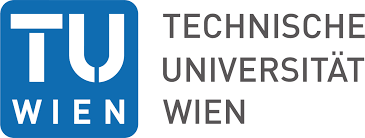 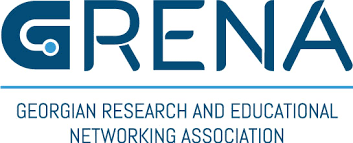 Additional peerinfrastructure partners
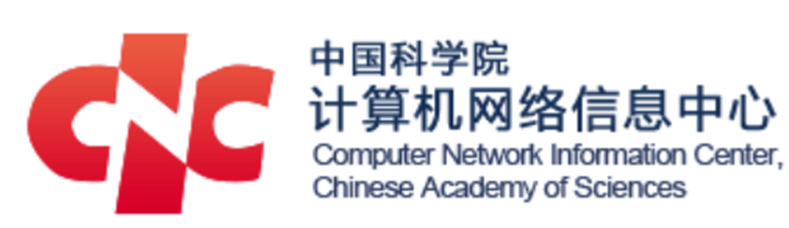 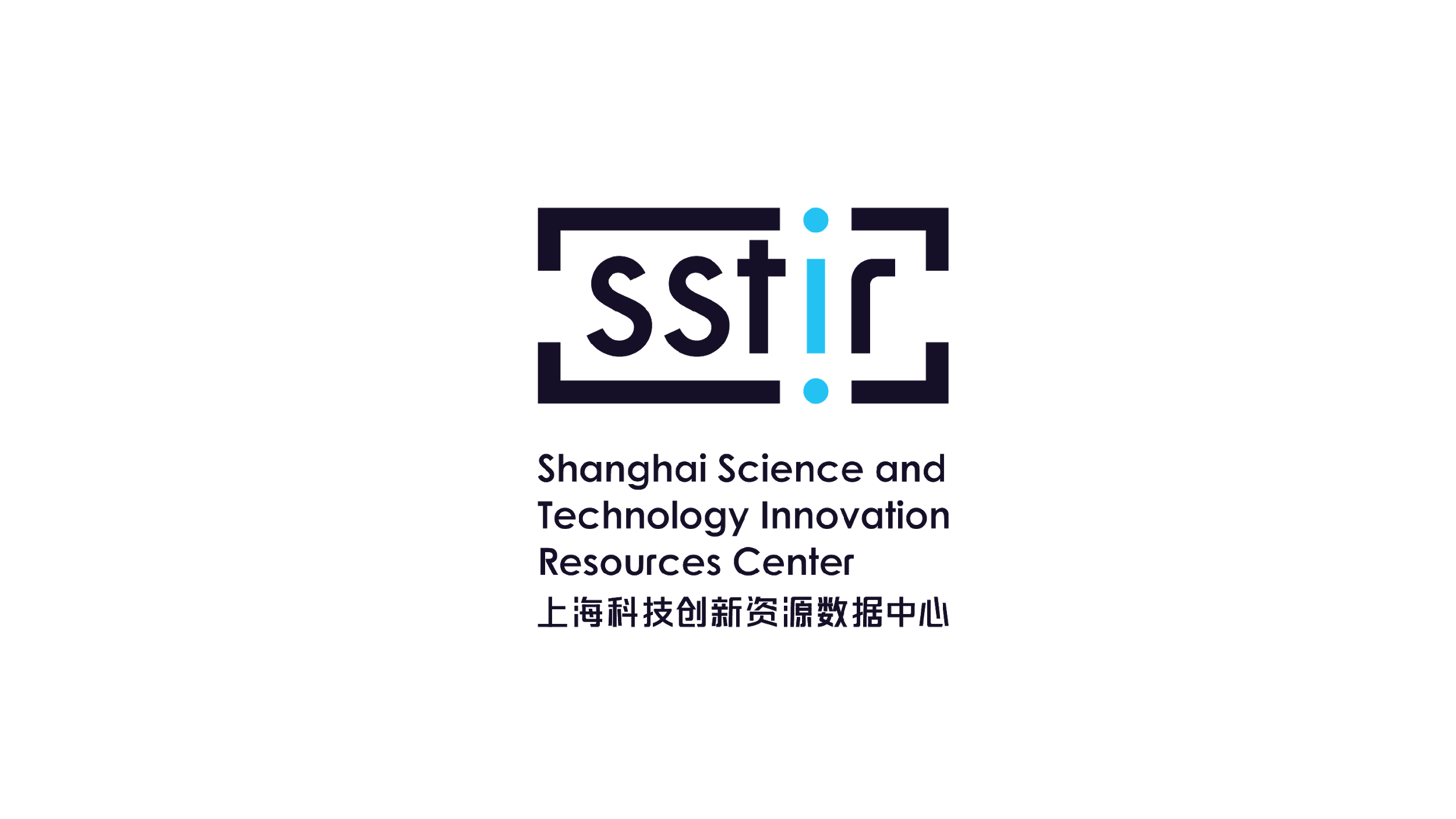 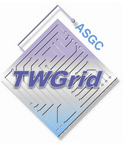 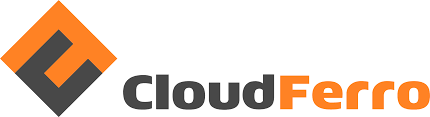 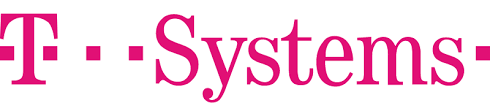 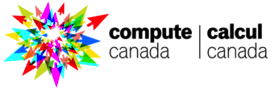 OPERAS metrics and certification service
Humanities
Integration support
Disaster mitigation and agriculture
WeNMR (structural biology)
GBIF Cloud data space
Virtual Imaging Platform (medical imaging)
Healthandmedicine
EGI-ACE Data spaces
GEOSS Portal and GEO DAB
Earthquake response and landslide analysis
EISCAT_3D Data Portal
(atmospheric physics)
Environmentalsciences
EMSO ERIC data services
OpenRiskNetNanoCommons
VIRGO (gravitational waves)
MeerKAT workflows (astronomy)
E-RHIS (heritage object analytics)
SeaDataNet WebOcean Data Analysis
UseGalaxy.eu (bioinformatics)
The project to perform FAIR maturity assessment & improvement recommendations
PHIRI (population health)
LOFAR science products (astronomy)
OPENCoastS (circulation forecast)
PROMINENCE (fusion physics)
ENES (climate analytics)
JupyterLab
Enes libraries
EC3
Synda & DataHub
ESGF data archive
Cloud and HPC
Climateresearch
Energy and physical sciences
Expanding the user and supplier base
Key exploitable results and target groups
Research, public sector, industry/SMEs
KER2 Training, handbooks and consultancy
KER1 Free at point of use services, IT resources, data and analytics via EOSC portal
Service and content providers
EOSC Portal Operator
KER3 Improved Service Management System and Tools
KER4 Interoperability Toolkit
Projects INFRAEOSC-7-A*
KER5 Strategy and Recommendations
EOSC governance
Stay informed via www.egi.eu
Questions?